覺得 & 有意思
Pull out a sheet of paper. 
Write your name/class/these phrases:
Juédé: ___________  
 yǒu yìsì: ___________ 
méiyǒu yìsì: _________
As you read the following dialogue, figure out what these 3 phrases mean.
Person 1: Wǒ xiǎng kàn shū. Wǒ xǐhuān kàn shū. Nǐ ne? Nǐ juédé kàn shū yǒu yìsì ma?
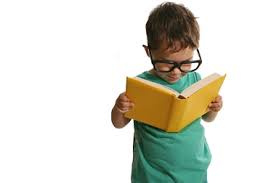 Person 2: Wǒ juédé kàn shū méiyǒu yìsì.
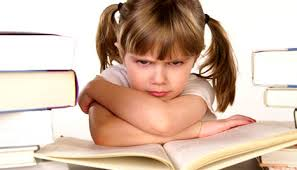 Nǐ xǐhuān da qiú ma?
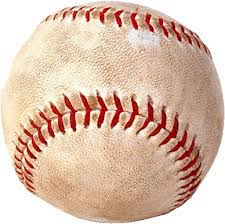 Person 1: Wǒ xǐhuān da qiú. Wǒ juédé dǎqiú hěn yǒu yìsì.
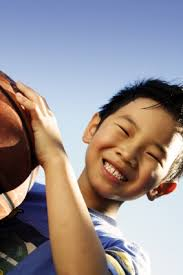 What do these phrases mean?
Juédé: ___________  
 yǒu yìsì: ___________ 
méiyǒu yìsì: _________
Write your own example using:
Juédé
 yǒu yìsì
méiyǒu yìsì

Example: 
Nǐ juédé kàn shū yǒu yìsì ma?
Wǒ juédé kàn shū méiyǒu yìsì.
* You can’t use kàn shū OR da qiú